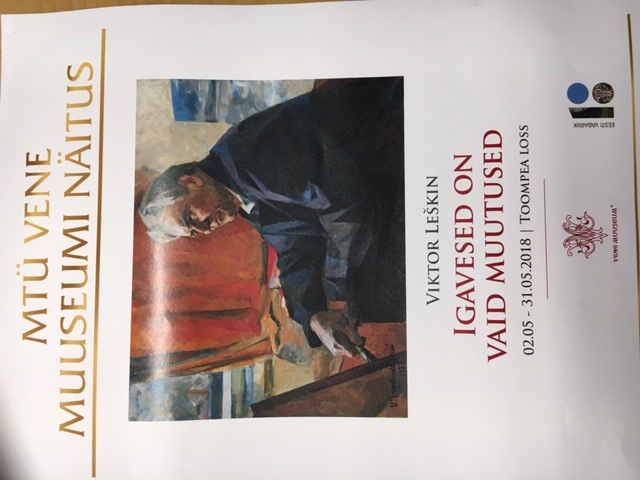 1
Enne õigusloomejuristide vallandamist
§ 8359. Sõjarelva, laskemoona ja lahingumoona hävitamine
 (1) Sõjarelva, selle olulise osa, laskemoona ja lahingumoona võivad hävitada sõjarelvi omav valitsusasutus ja Kaitseliit.

 (2) Käesoleva seaduse § 8333 lõike 1 punktis 1, 2 või 6 sätestatud tegevusluba omav ettevõtja võib sõjarelva, laskemoona või lahingumoona hävitada ainult tegevusloa andja või Kaitseväe järelevalve all.

 (3) Sõjarelva, selle olulise osa, laskemoona ja lahingumoona hävitamisega seotud nõuded kehtestab riigikaitse korraldamise valdkonna eest vastutav minister käesoleva seaduse § 832 lõikes 3 sätestatud määrusega.
[RT I, 29.06.2018, 3 - jõust. 01.07.2018]
2
Mida ma neist ettepanekutest ise ära ostaks?
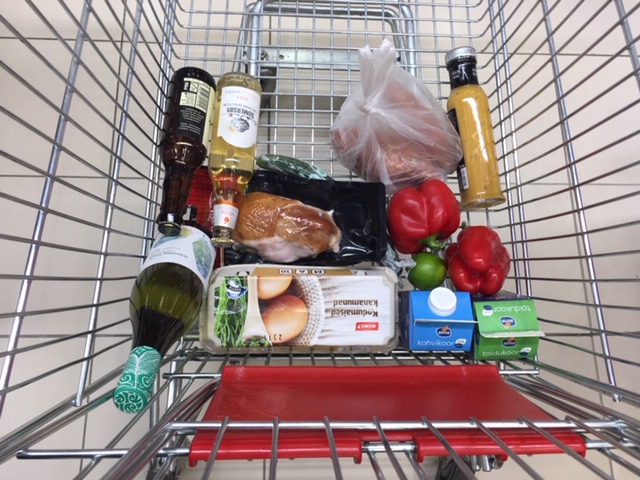 3
Tänan kuulamast!
4